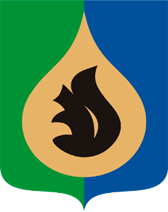 Отчет
ОБ ИСПОЛНЕНИИ БЮДЖЕТА ГОРОДСКОГО ПОСЕЛЕНИЯ ФЕДОРОВСКИЙ
ЗА 2022 ГОД
Докладчик:
начальник финансово-экономического управления Волгина Ольга Владимировна
Основные показатели
Численность населения
Доходы бюджета
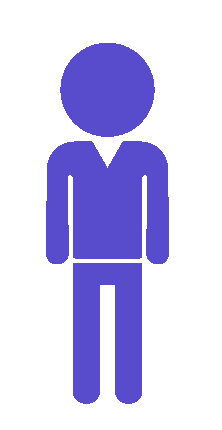 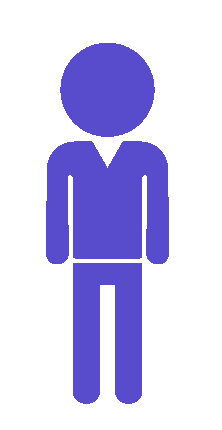 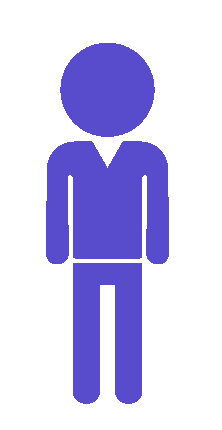 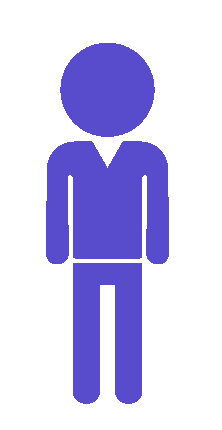 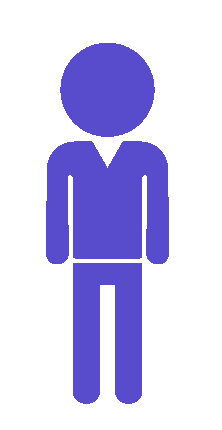 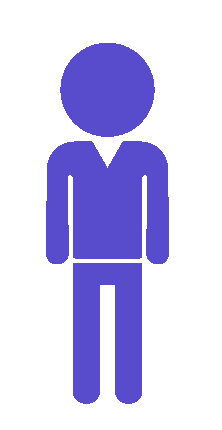 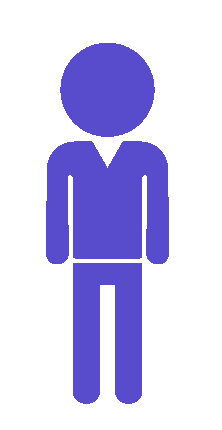 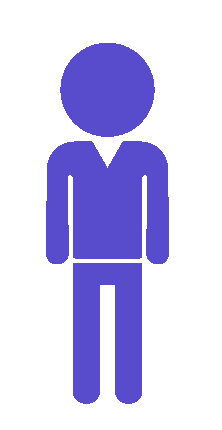 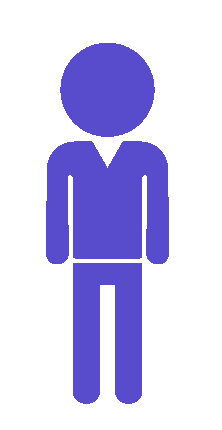 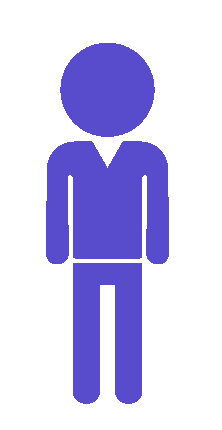 23 667 человек
307 074,9 тыс. рублей
Количество субъектов МСП
Расходы бюджета
311 285,5 тыс. рублей
1 189 человек
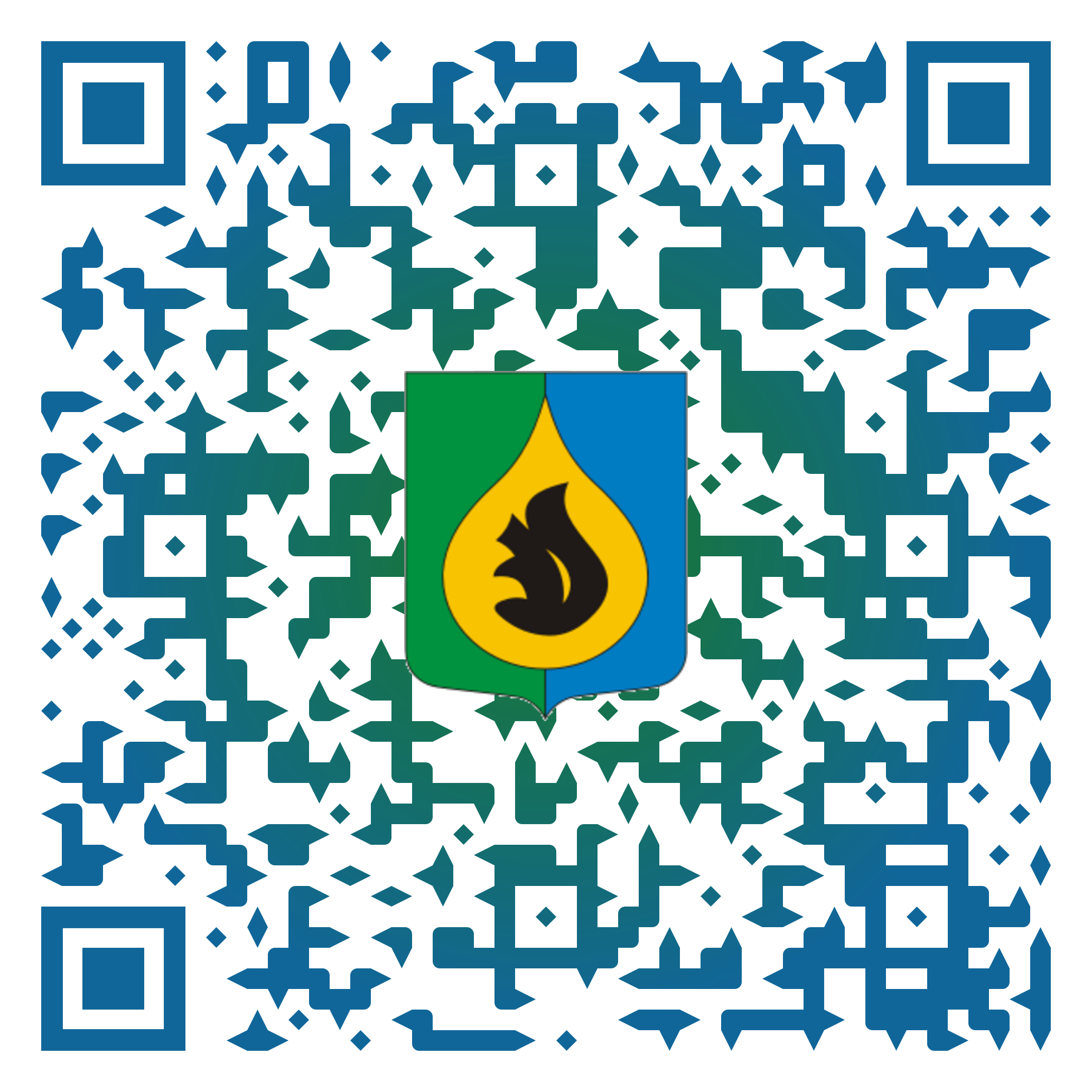 Дефицит бюджета
4 210,6 тыс. рублей
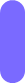 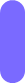 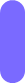 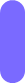 Изменение утвержденных параметров бюджета
Первоначально утвержденные параметры
Уточненные параметры
Общие изменения
Доходы291 255,9 тр
Доходы300 562,2 тр
+ 9 306,3 тр
Расходы 295 031,4 тр
Расходы311 789,8 тр
+ 16 758,4 тр
Дефицит 
3 775,5 тр
Дефицит 
11 227,6 тр
+7 452,1 тр
Исполнено 307 074,9 тр102,2%
Доходы бюджета
+ 4 276,1
Динамика доходов бюджета
Налоговые доходы
Неналоговые доходы
+164,1
+79,2
-386,8
-985,6
Безвозмездные поступления
Исполнено 311 285,5 тр99,8%
Расходы бюджета
Структура расходов
Муниципальные программы
Дефицит бюджета
Спасибо за внимание!
Контактная информация:
Тел.: 8(3462)550-372
Эл.почта: volginaov@fadmsr.ru
Брошюра подготовлена финансово-экономическим управлением 
в соответствии с бюджетной отчетностью